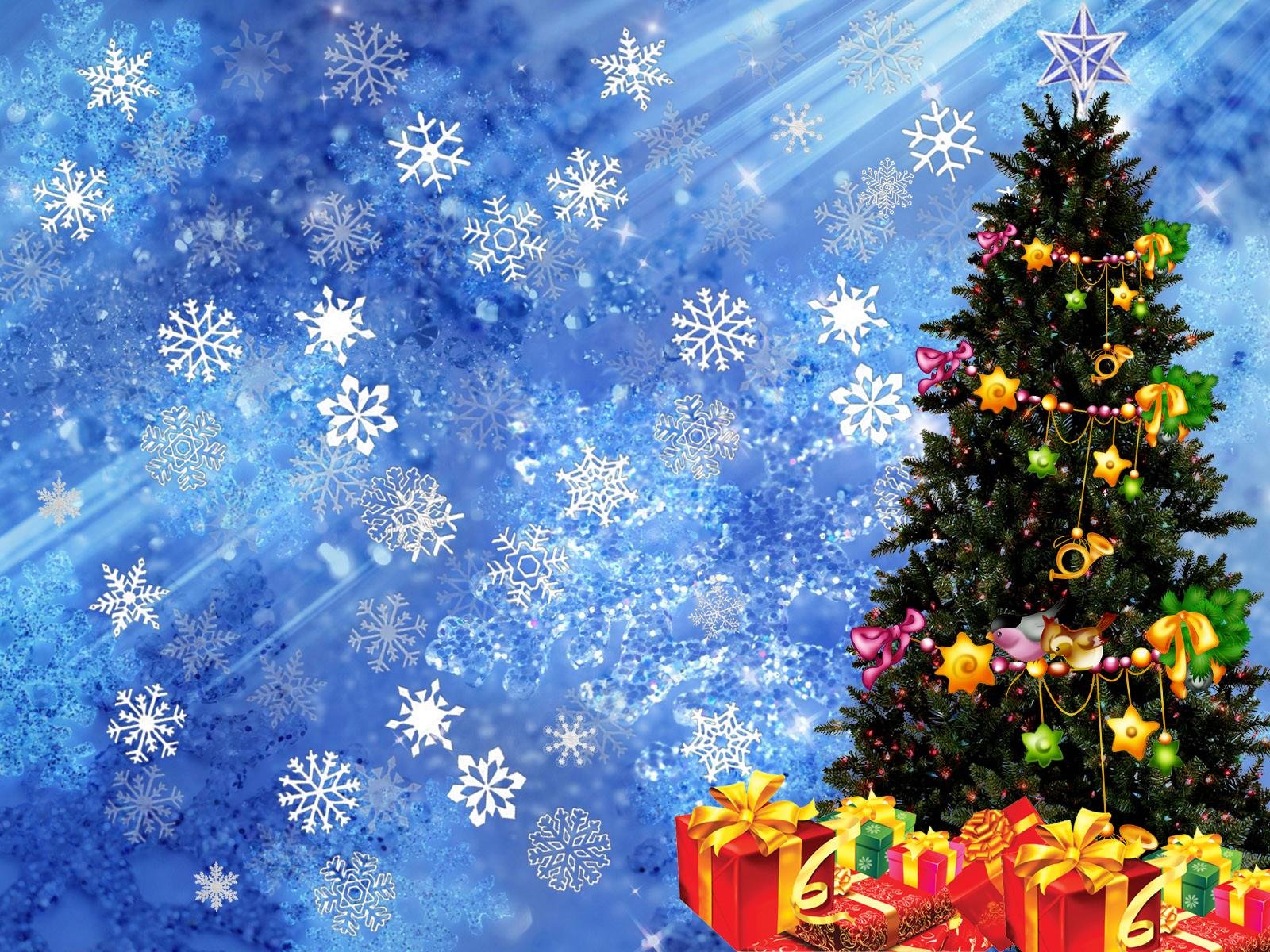 Муниципальное бюджетное дошкольное образовательное учреждение
«Детский сад №255»
ВЫСТАВКА ПОДЕЛОК «Новогодняя игрушка»
Группа №4
Воспитатели: Корякина Ф. В.
Казанцева Н.А.
г. Барнаул,
2021г
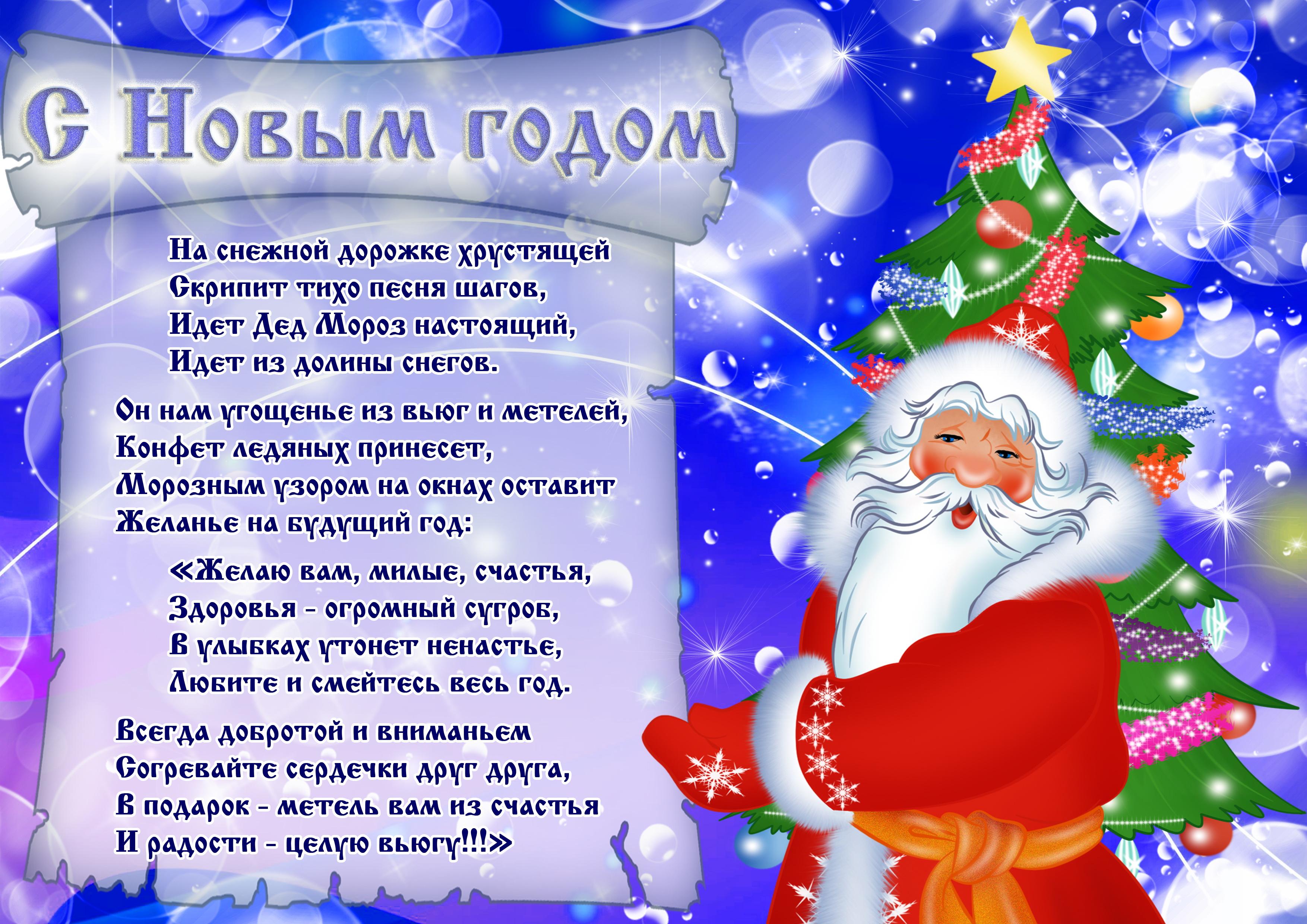 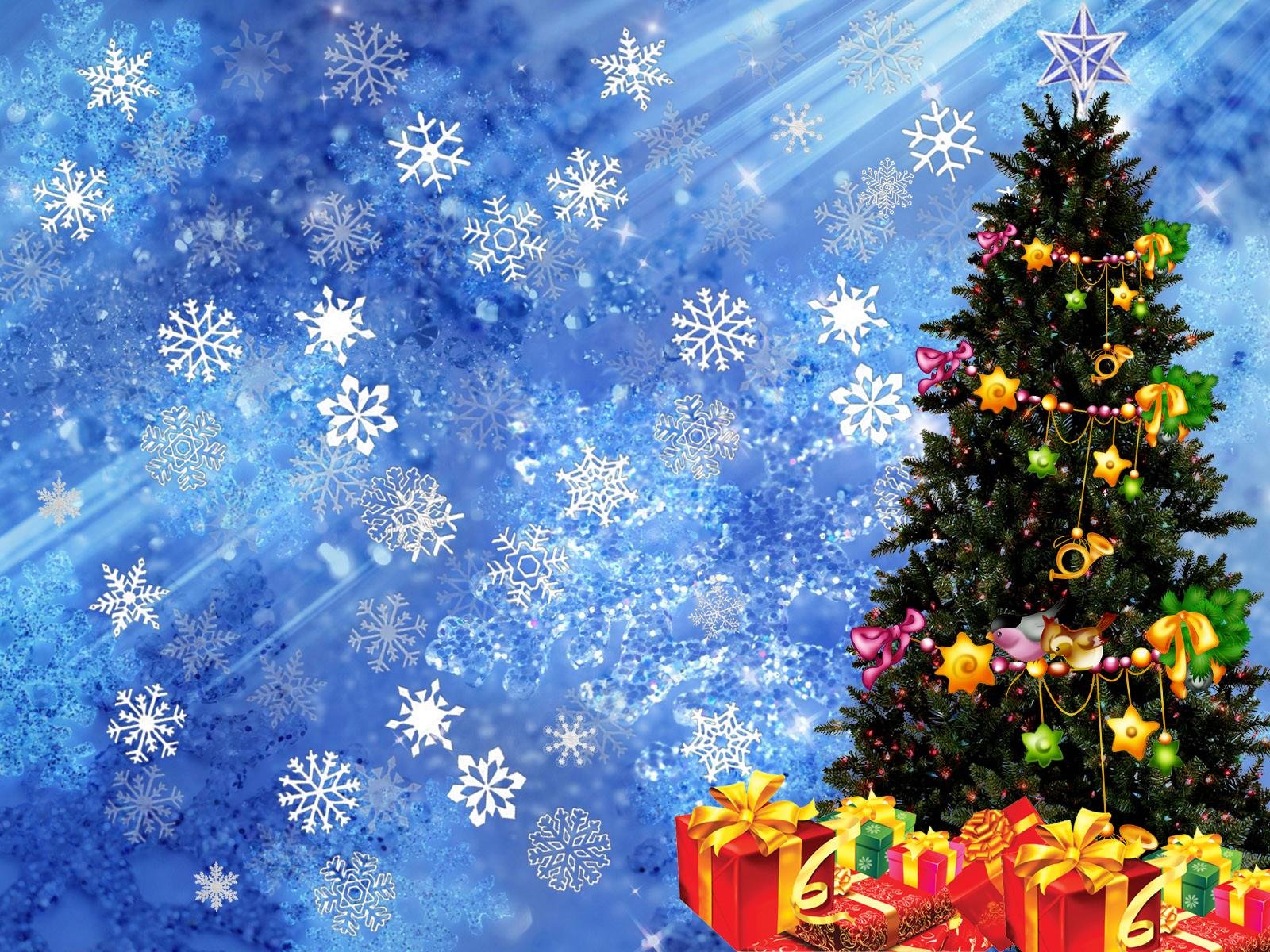 Семья Карюгиной Риты
Тигренок
Новогодняя открытка
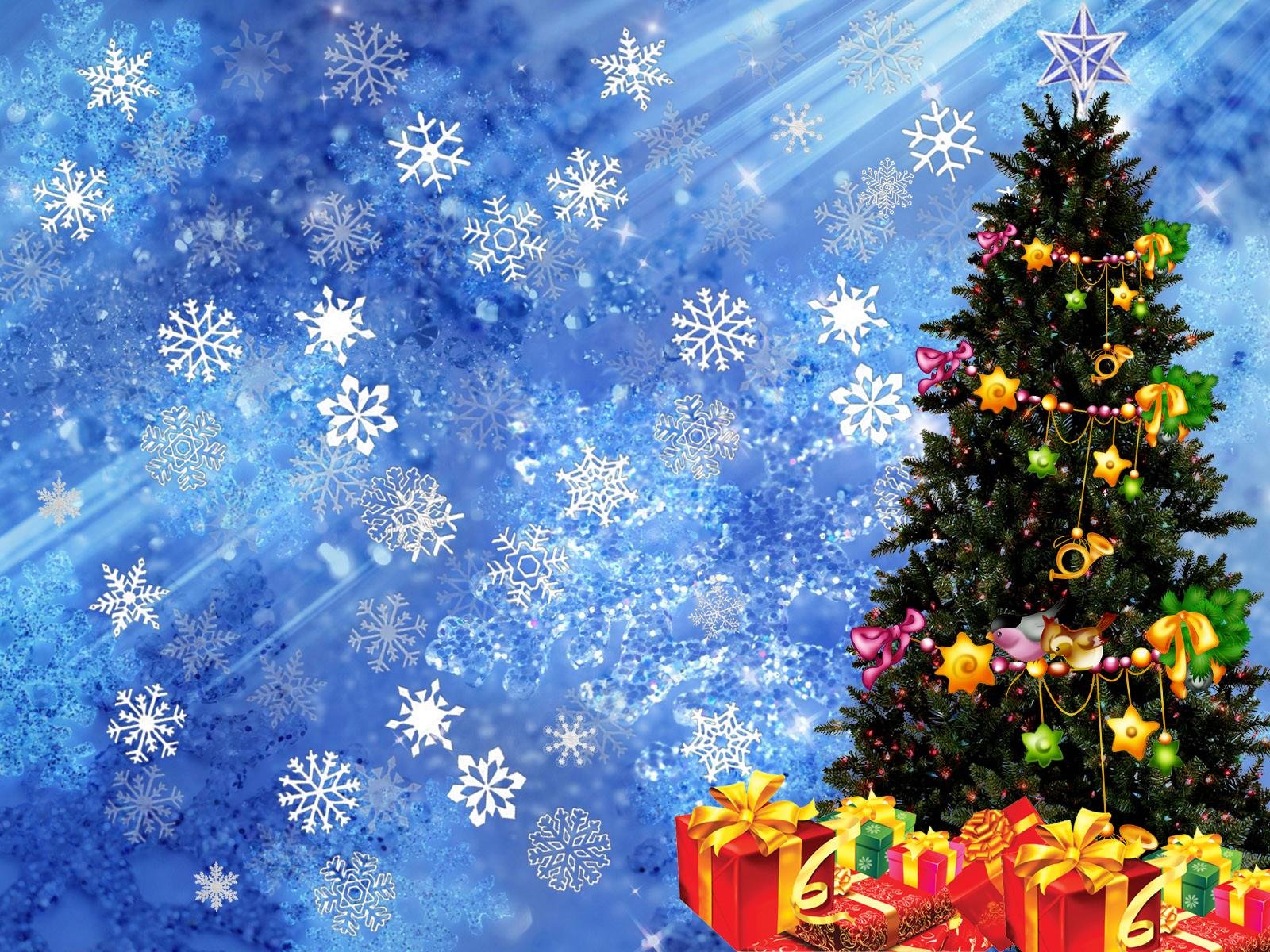 Семья Николаенко Валерии
Новогоднее Настроение
Тигренок
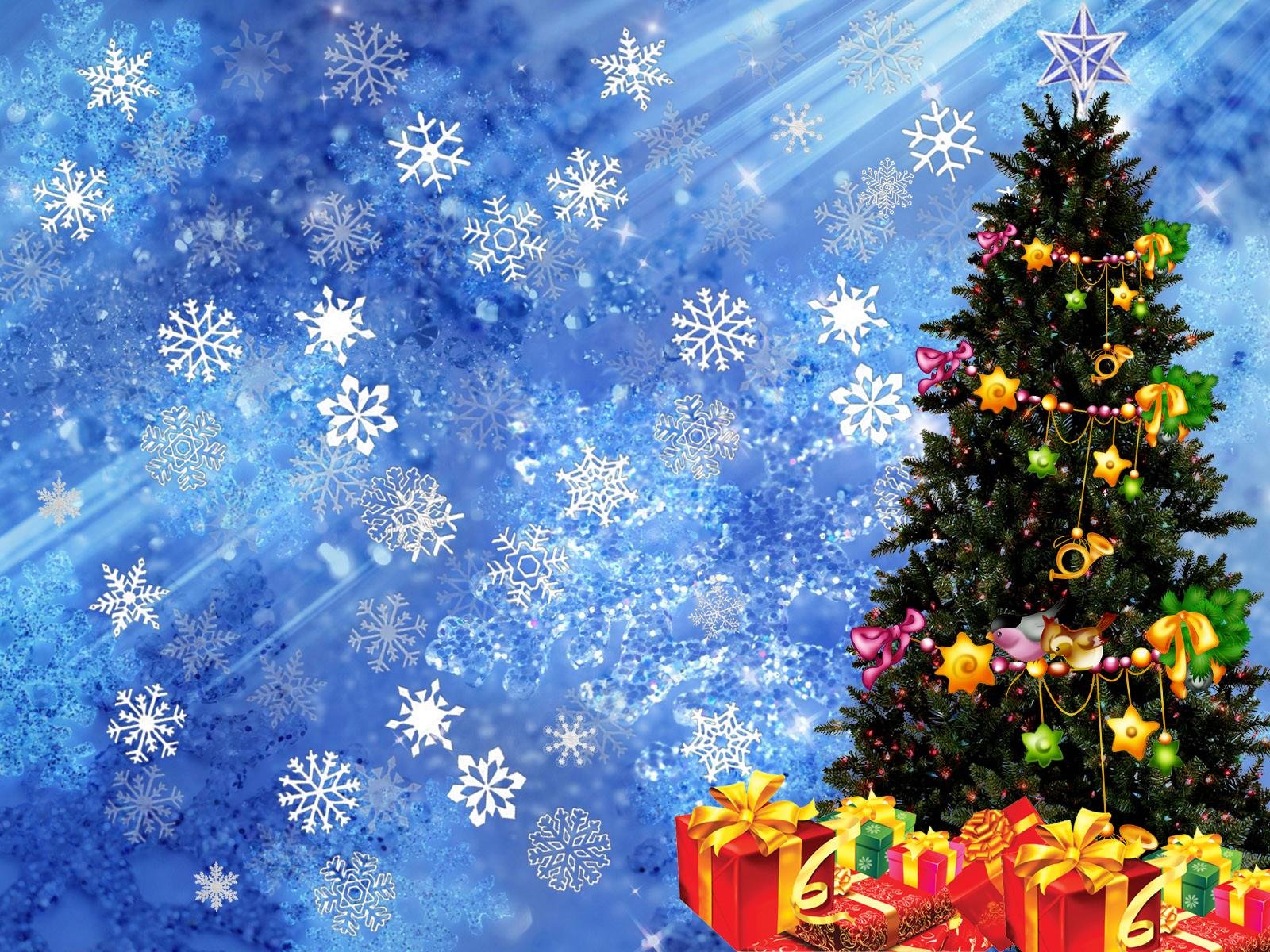 Семья  Карюгиных  Рита
Зайчик
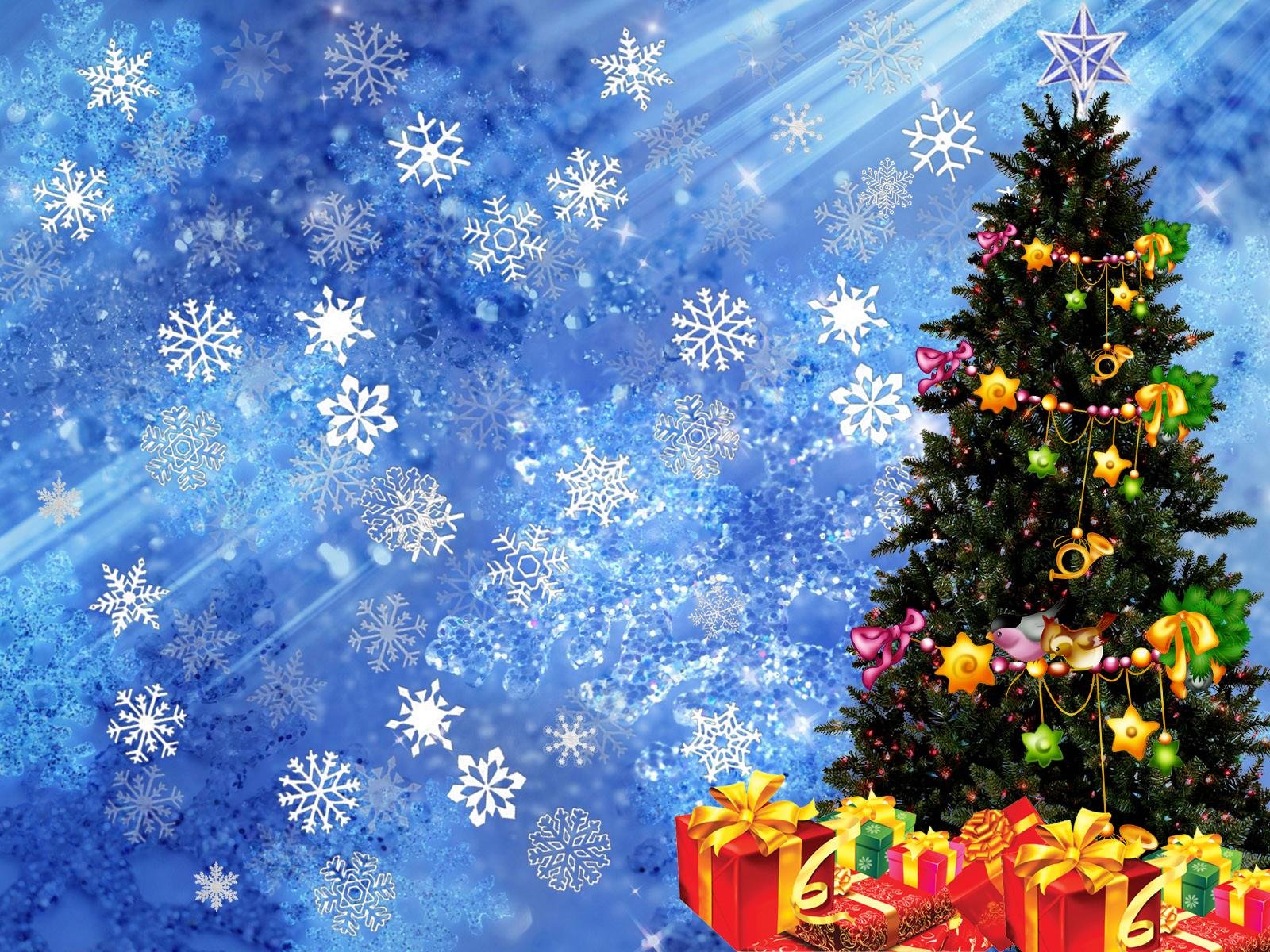 Семья  Ерошкина Стаса
Снеговичок
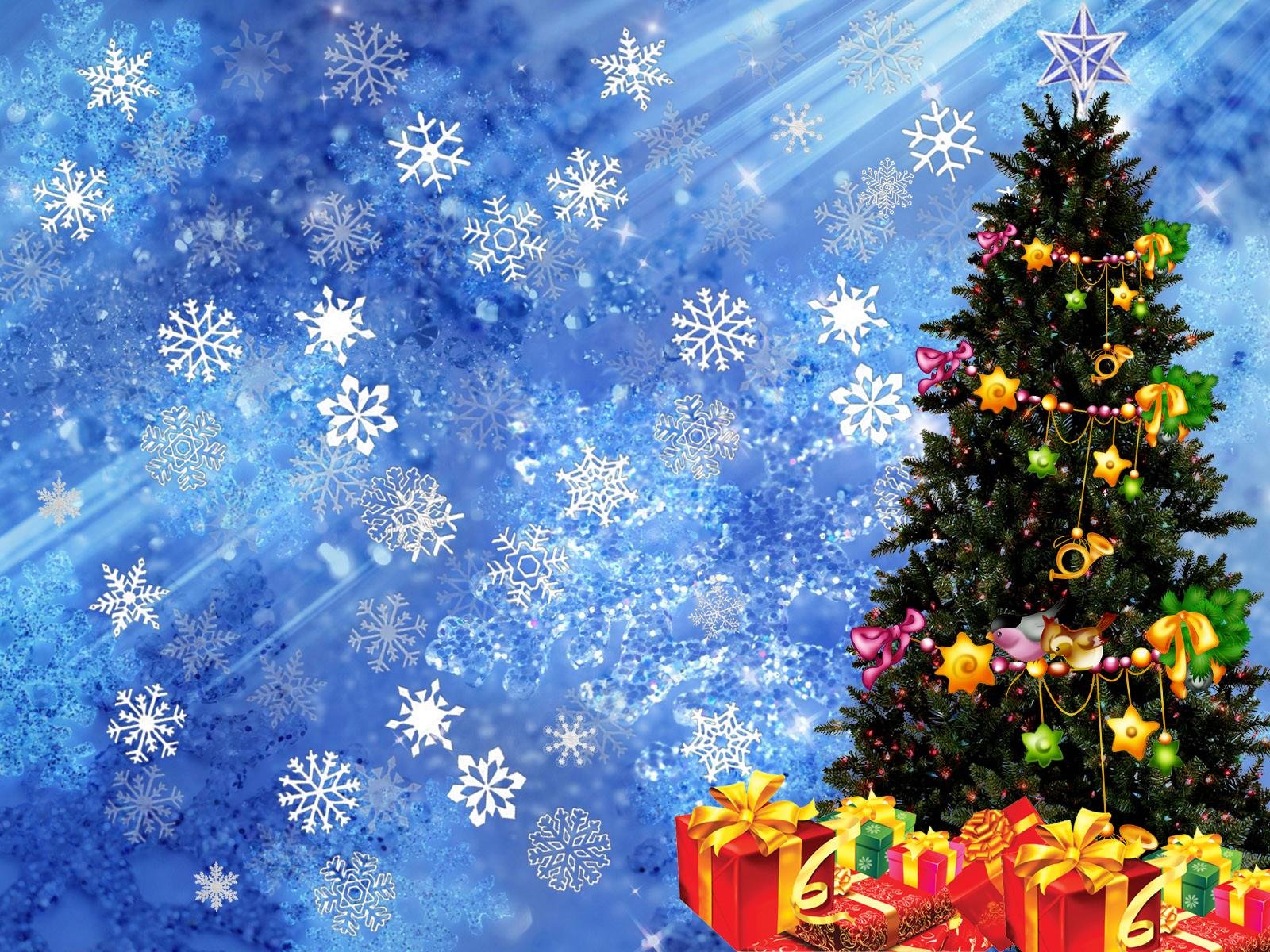 Семья Калинина Паши
Снеговички
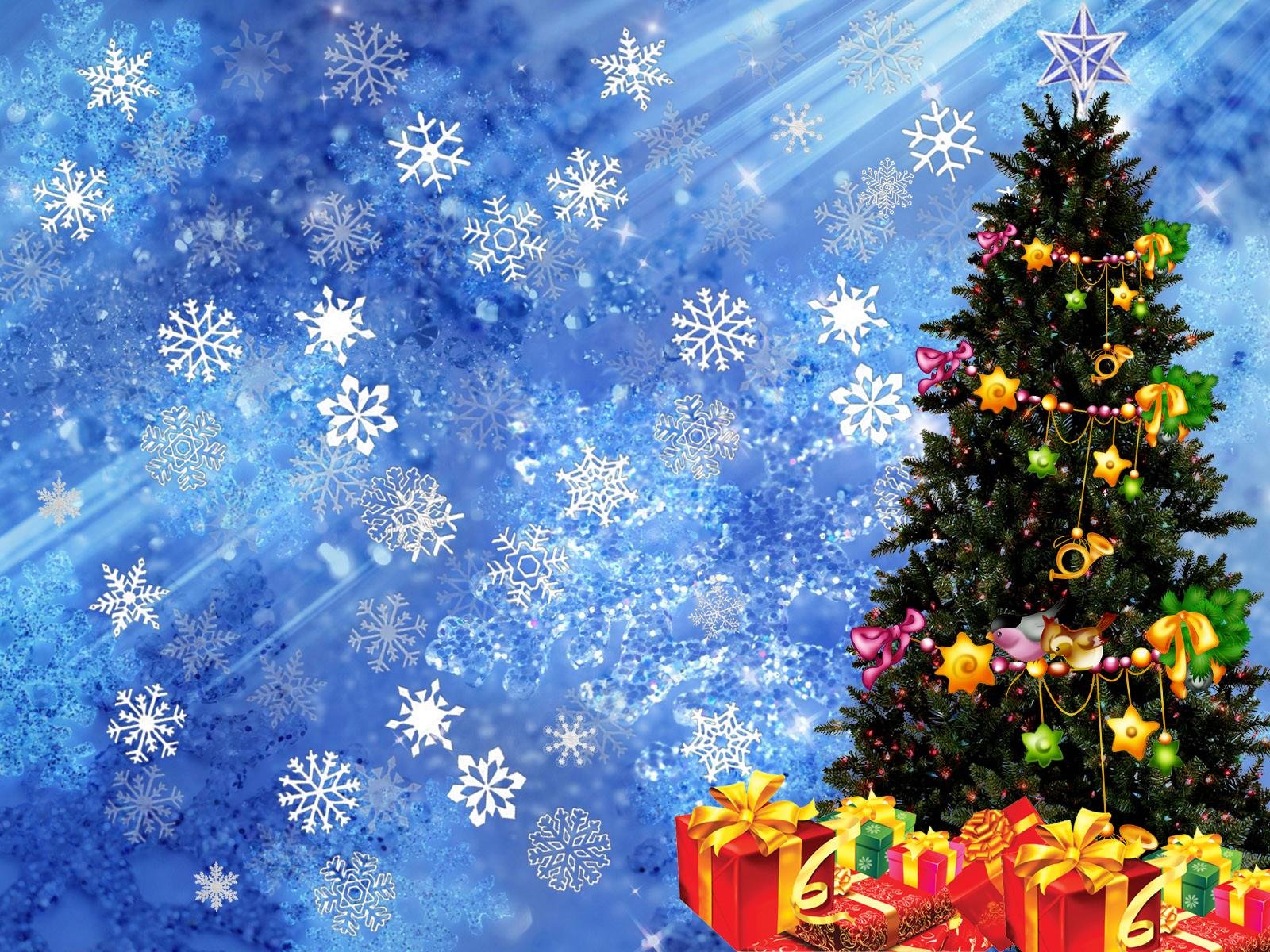 Семья Ларионовой  Маши
Волшебный шарик
С Новым годом!!!
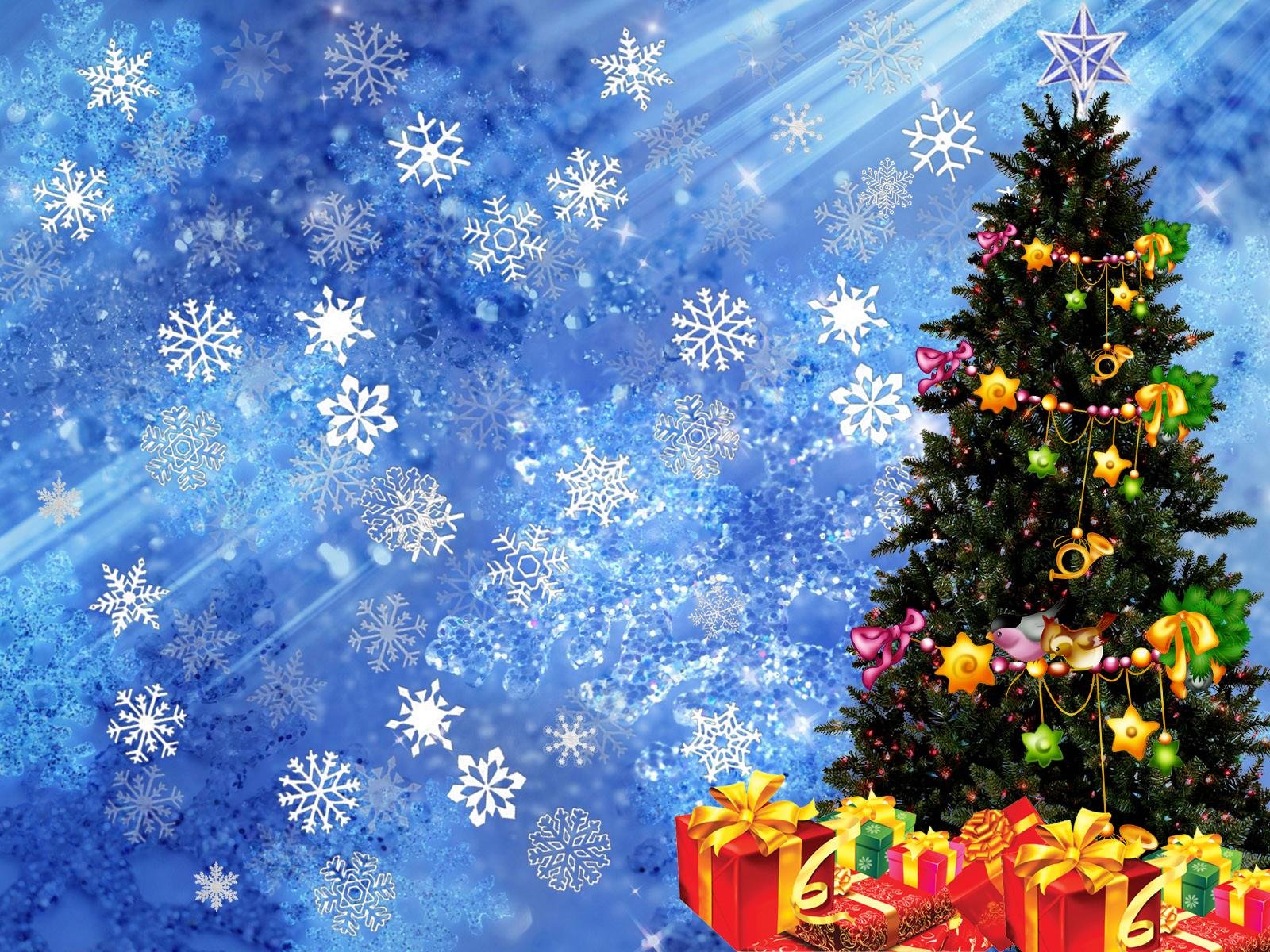 Семья Хамраева  Аделина
Снеговички
Семья Рыкова  МиронаСюрприз
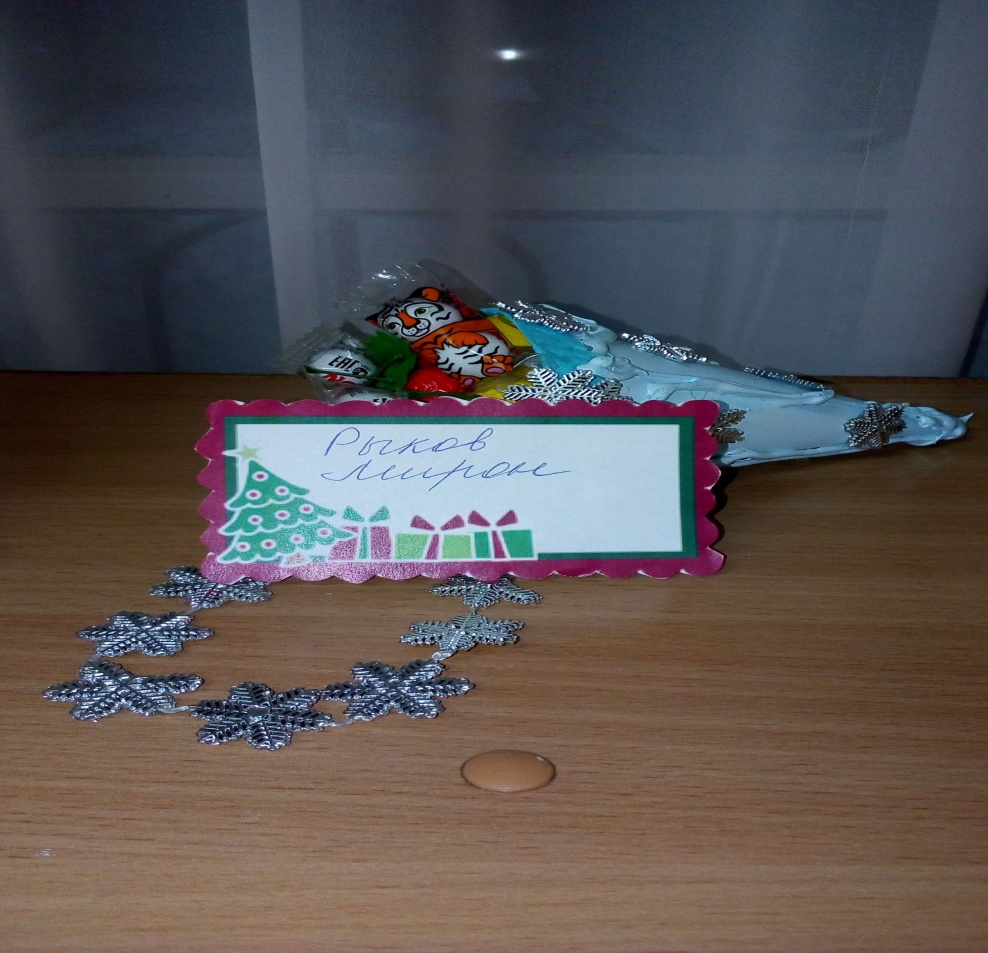 Семья Рыков  Мирон
Сюрприз
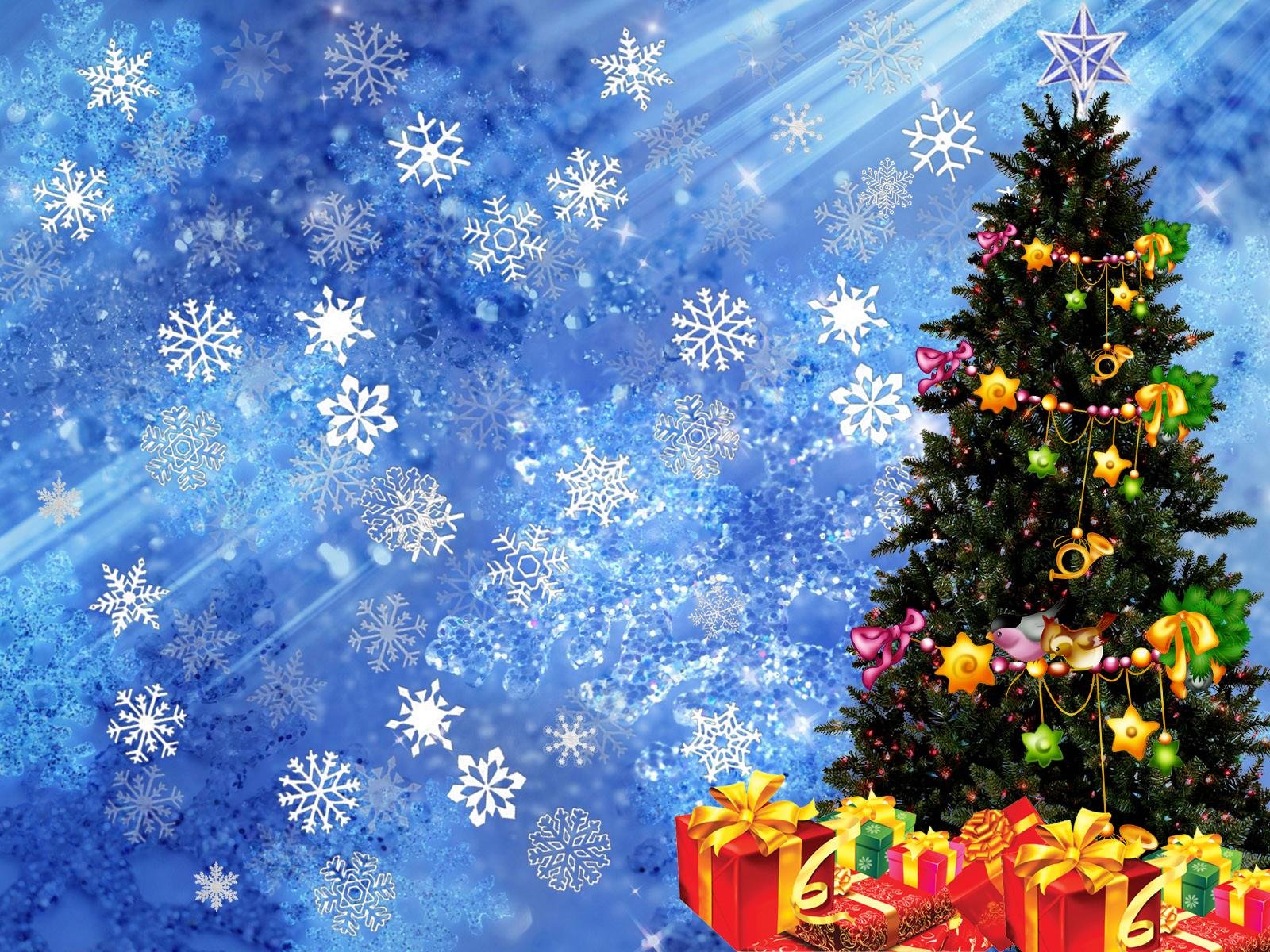 Семья Цыцылиных Маши и Карины
Елочка
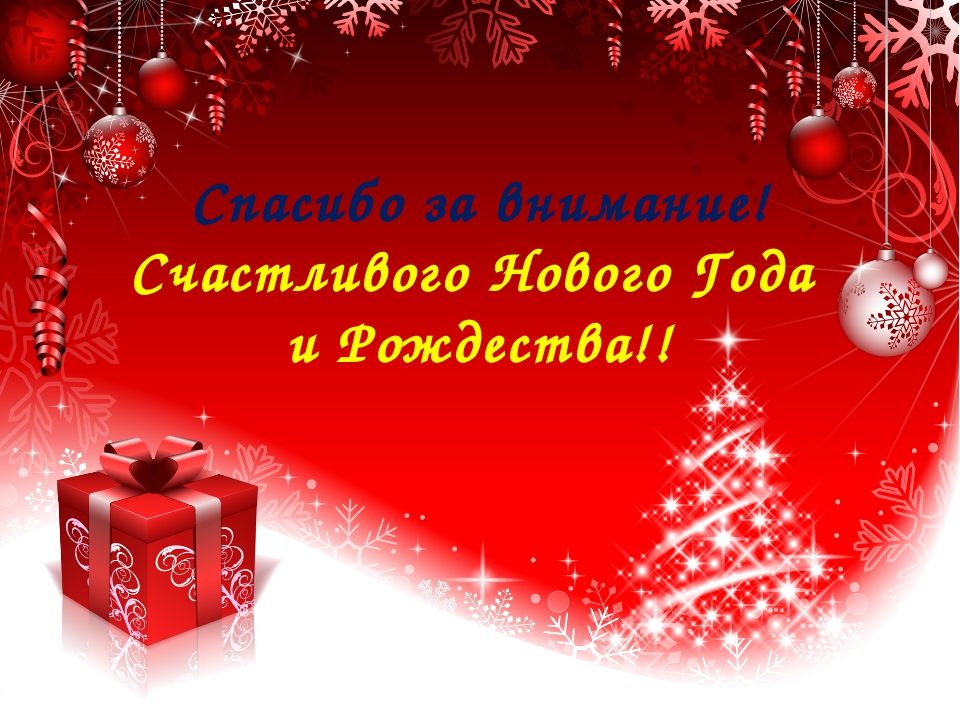